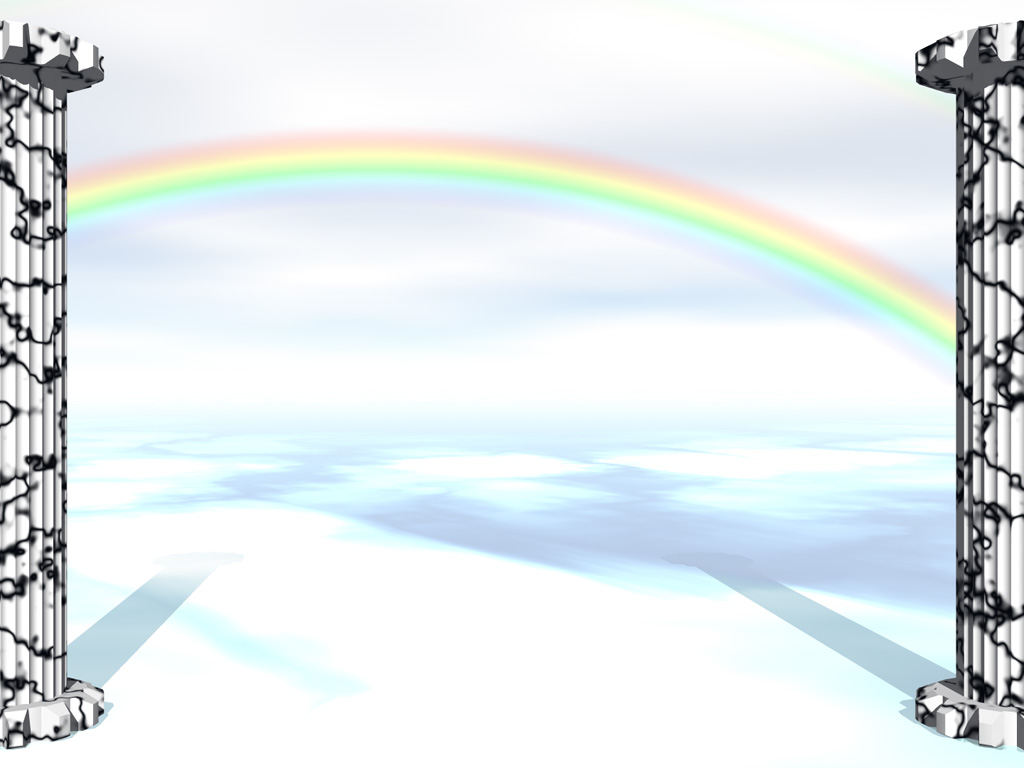 Đạo đức
Kiểm tra bài cũ:
*Nêu một số việc làm cụ thể để giúp đỡ 
người khuyết tật.
* Vì sao phải giúp đỡ người khuyết tật ?
Chúng ta cần giúp đỡ người khuyết tật để 
họ bớt buồn tủi,vất vả,thêm tự tin vào 
cuộc sống
-Đẩy xe lăn cho người bị bại liệt.
-Chỉ hoặc dẫn người bị hỏng mắt đến 
nơi họ cần đến.
-Quyên góp giúp đỡ nạn nhân bị chất 
độc da cam.
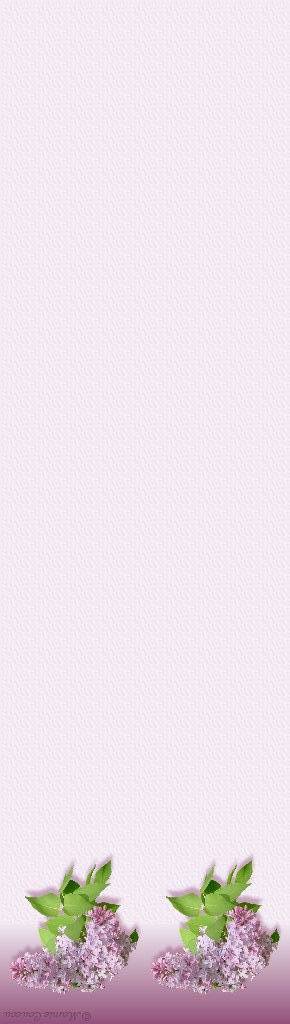 Đạo đức
Bảo vệ loài vật có ích(Tiết 1)
HOẠT ĐỘNG 1: Trò chơi đố vui :Đoán tên con gì ?Cho biết ích lợi của nó?
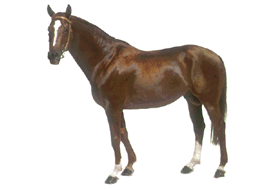 CON NGỰA
KÉO XE
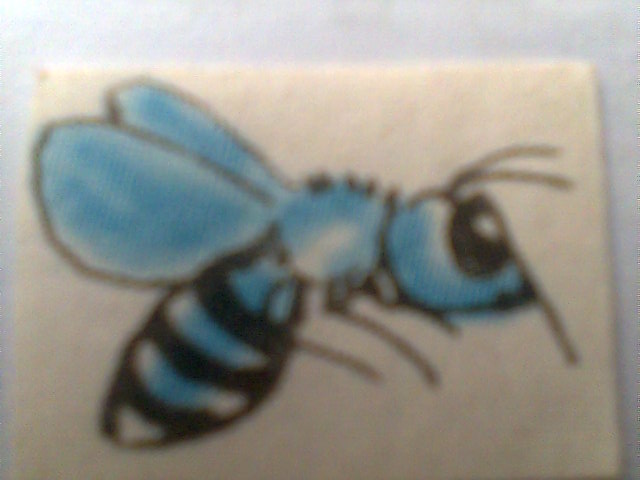 CHO MẬT
CON ONG
CÀY RUỘNG
CON TRÂU
BẮT CHUỘT
CON MÈO
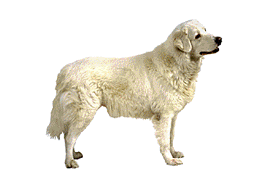 CON CHÓ
GIỮ NHÀ
LẤY THỊT,TRỨNG
CON GÀ
Đạo đức
Bảo vệ loài vật có ích(Tiết 1)
Kết luận
*Hầu hết loài vật có ích cho cuộc sống
 của chúng ta,các em cần bảo vệ chăm sóc.
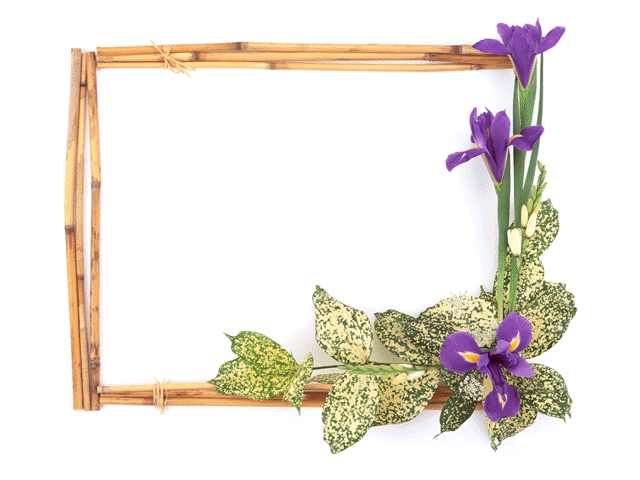 Hoạt động 2: Thảo luận nhóm
.Em biết những con vật có ích nào?
.Hãy kể những ích lợi của chúng ?  
.Cần làm gì để bảo vệ chúng ?
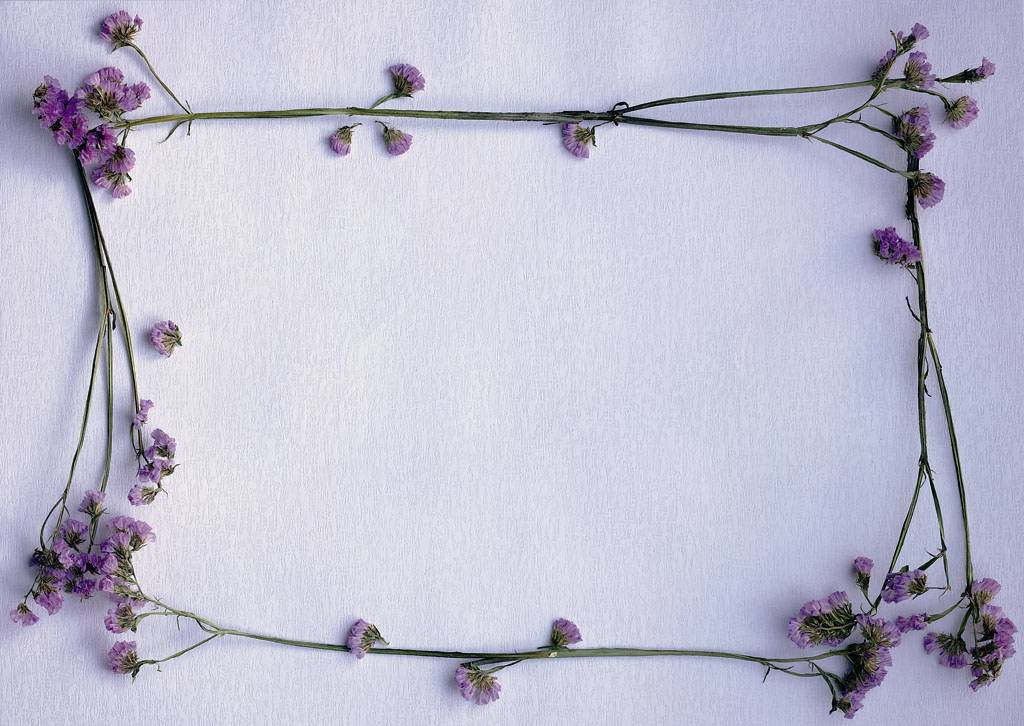 Kết luận
-Cần phải bảo vệ loài vật có ích để giữ gìn môi trường, giúp chúng ta được sống trong môi trường trong lành.
- Cuộc sống con người không thể thiếu các loài vật có ích. Loài vật không chỉ có lợi ích cụ thể mà còn mang lại cho chúng ta niềm vui và giúp ta biết thêm nhiều điều kì diệu.
Đạo đức
Bảo vệ loài vật có ích(Tiết 1)
Hoạt động 3: Nhận xét đúng sai.
Đúng
Tranh 1:
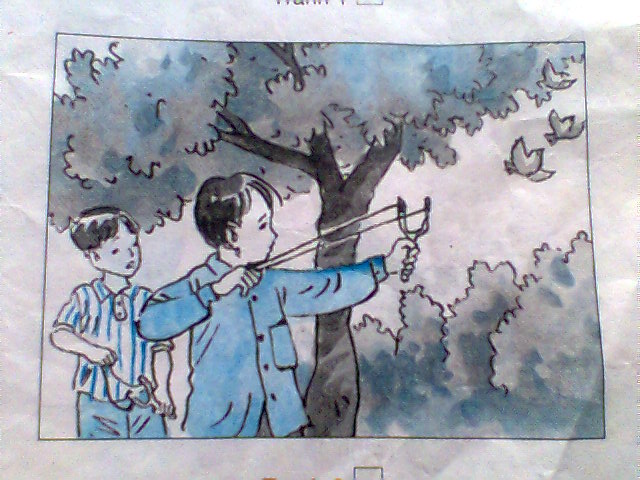 Tranh 2:
Sai
Đúng
Tranh 3:
Đúng
Tranh 4:
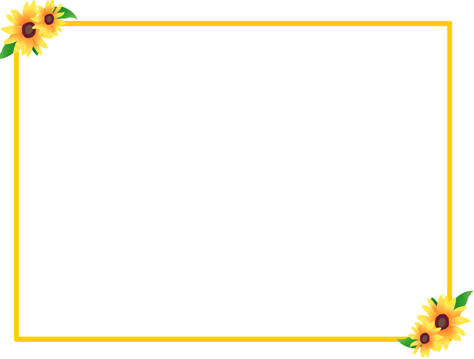 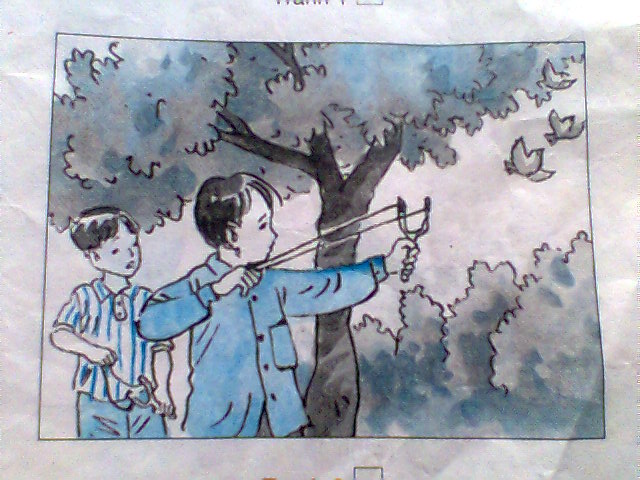 Tranh 1:Đúng
Tranh2:Sai
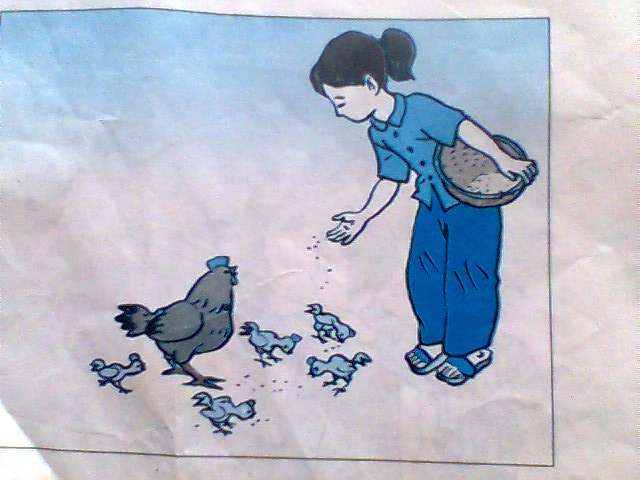 Tranh 4:Đúng
Tranh 3:Đúng
Đạo đức
Bảo vệ loài vật có ích(Tiết
KẾT LUẬN CHUNG
Hầu hết các loài vật đều có ích cho con người .Vì thế, cần phải bảo vệ loài vật để con người được sống và phát triển trong môi trường trong lành.
Đạo đức
Bảo vệ loài vật có ích(Tiết1)
CỦNG CỐ
GHI NHỚ
1.Em hãy kể tên một số loài vật có ích ?
2.Nêu những việc làm cụ thể để bảo vệ loài vật có ích ?
Loài vật có ích quanh ta
Em luôn bảo vệ mới là trò ngoan
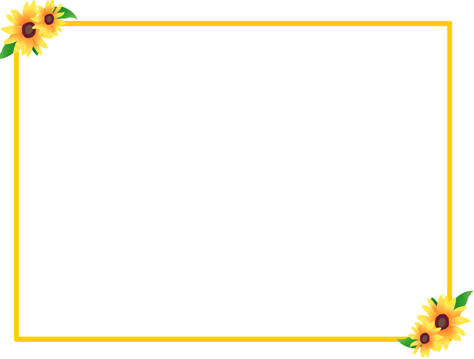 TRÒ CHƠI
TRÒ CHƠI
Đoán tên con vật nào có ích ,con vật 
nào có hại?
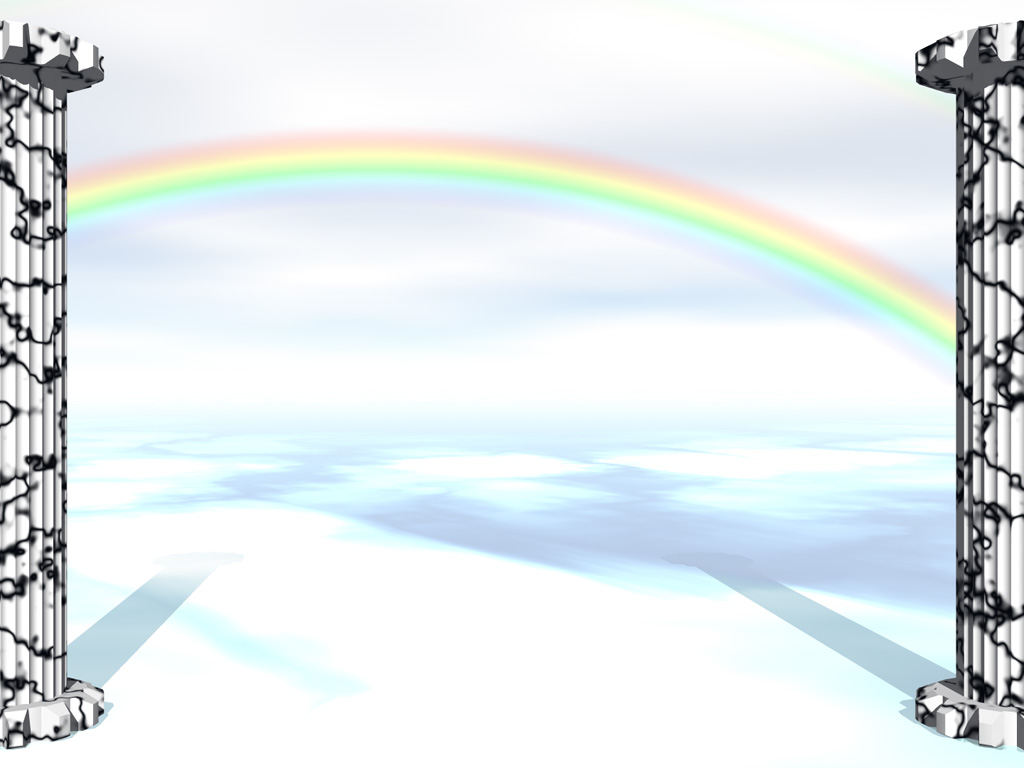 Trâu
X
X
Muỗi
X
Gà
Gián
X
X
Chim sâu
X
Mèo
X
Chuột
Lợn
X